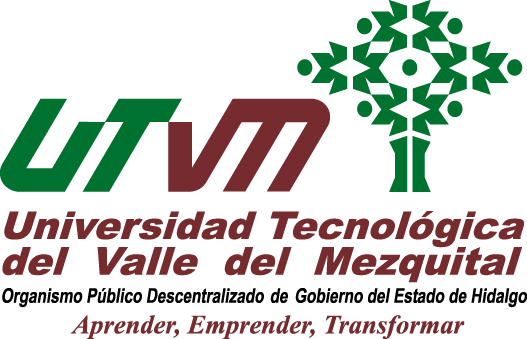 AVISODEPARTAMENTO DE SERVICIOS ESCOLARESTRÁMITE DE TITULACIÓNGENERACIÓN: Licenciatura/Ingeniería Septiembre 2017 – Abril 2019
Entrega de requisitos: Del 20 al 30 de mayo de 2019, en horario de lunes a viernes de 08:00 a 16:30 hrs, en el módulo que te corresponda:
Módulo 1: Metal Mecánica, Desarrollo Empresarial de Proyectos Sustentables.
Módulo 2: Mecatrónica, Energías Renovables, TIC
Módulo 3: Desarrollo Turístico Sustentable, Gastronomía, Procesos Alimentarios.

1.- Fotografías en blanco y negro, papel mate con retoque, fondo blanco y recientes  (anotar matrícula al reverso)
Tamaño infantil:12
Tamaño certificado ovalo:2

2.- Folders
Fólder beige tamaño carta sin nombre.
Folder azul tamaño oficio al cual deberás anotarle tu nombre en la pestaña, empezando por apellido.

3.- Solicitud de registro de título profesional de Licenciatura
Ingresa a la intranet institucional apartado de Sistemas y da clic en el icono de Solicitud de Titulo DGPH
El sistema te solicitará matrícula y contraseña de red.
Captura tu información personal (dirección particular, correo electrónico y número telefónico).
Guarda tu información y genera la solicitud de Lic/Ing. en formato PDF .
Imprime la solicitud en blanco y negro, tamaño carta por ambos lados de la hoja.
No firmar hasta que personal del Departamento de Servicios Escolares te lo indique.
Importante: La solicitud se llenará con la información que registraste desde el momento de tu ingreso a la Universidad, si existe algún error deberás notificarlo al Departamento de Servicios Escolares.

4.- Pago de trámite de titulación  (deberás cubrirlo hasta nuevo aviso).

NOTA: La información presentada esta sometida a cambios debido a la emisión de título y cédula electrónica, el trámite no inicia con la entrega de requisitos si no hasta el pago del mismo.